FROM DEVELOPMENT TO MANAGEMENT  CHALLENGE OF NEW BUILT ASSET IN UAE/ABU DHABI
By

 Dr. Mohan Guruswamy                                              Dr. M. Gordon Brown          
Aldar Properties PJSC                                                  Space Analytics 
Fellow University of Cambridge                                Urban Land Institute
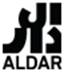 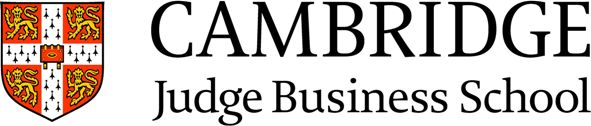 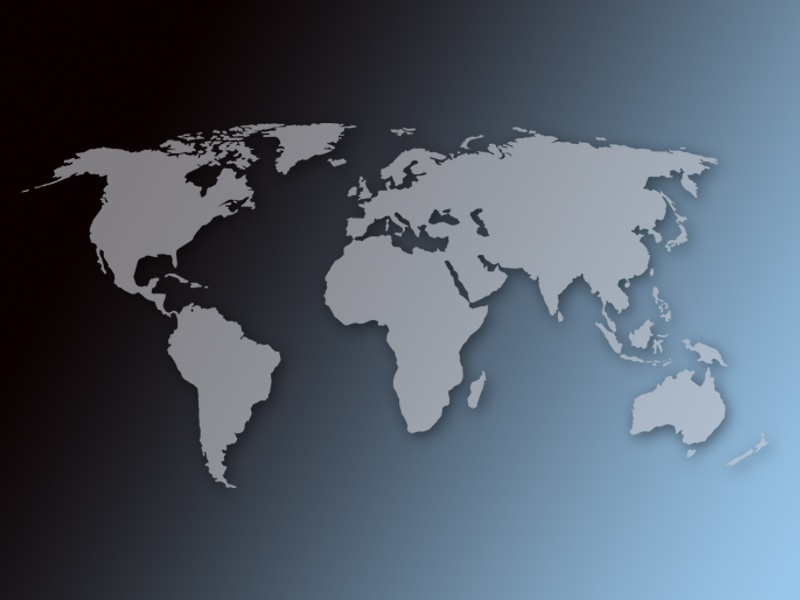 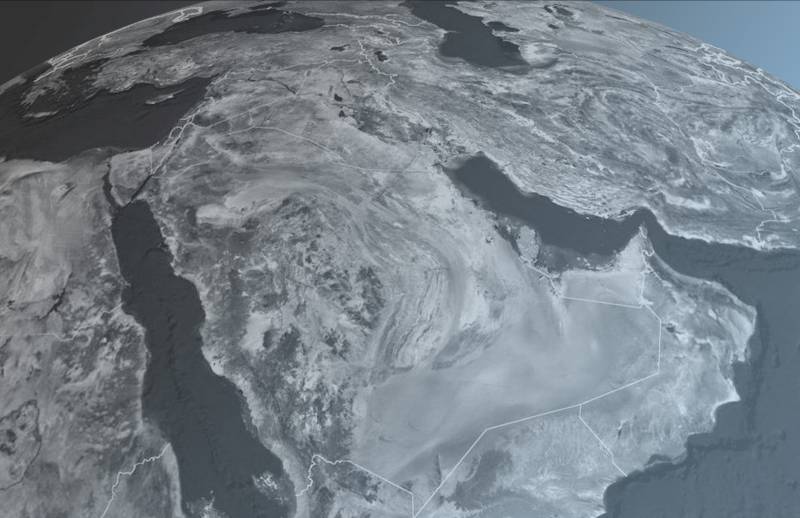 ABU DHABI - United Arab Emirates
Kuwait
Cairo
Dubai
Doha
Abu Dhabi
Muscat
Riyadh
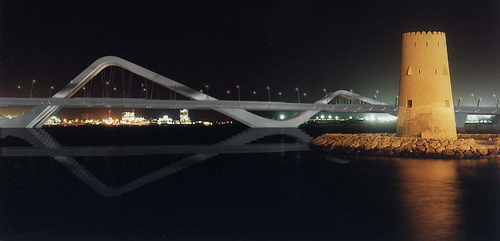 Ferrari World
Sheikh Zayed Bridge
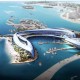 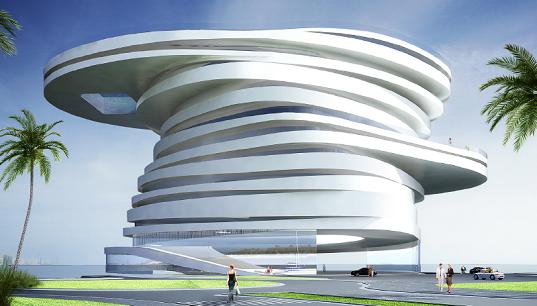 Helix Hotel
Mirage Hotel
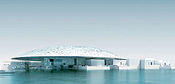 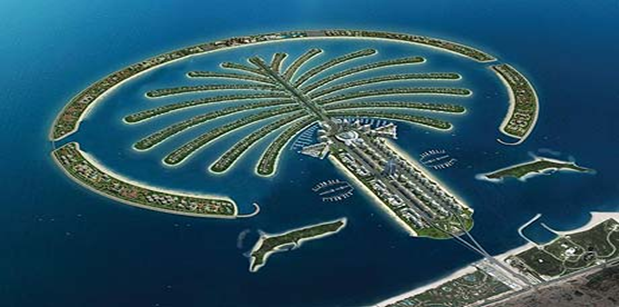 The Louvre
Palm Jumeirah
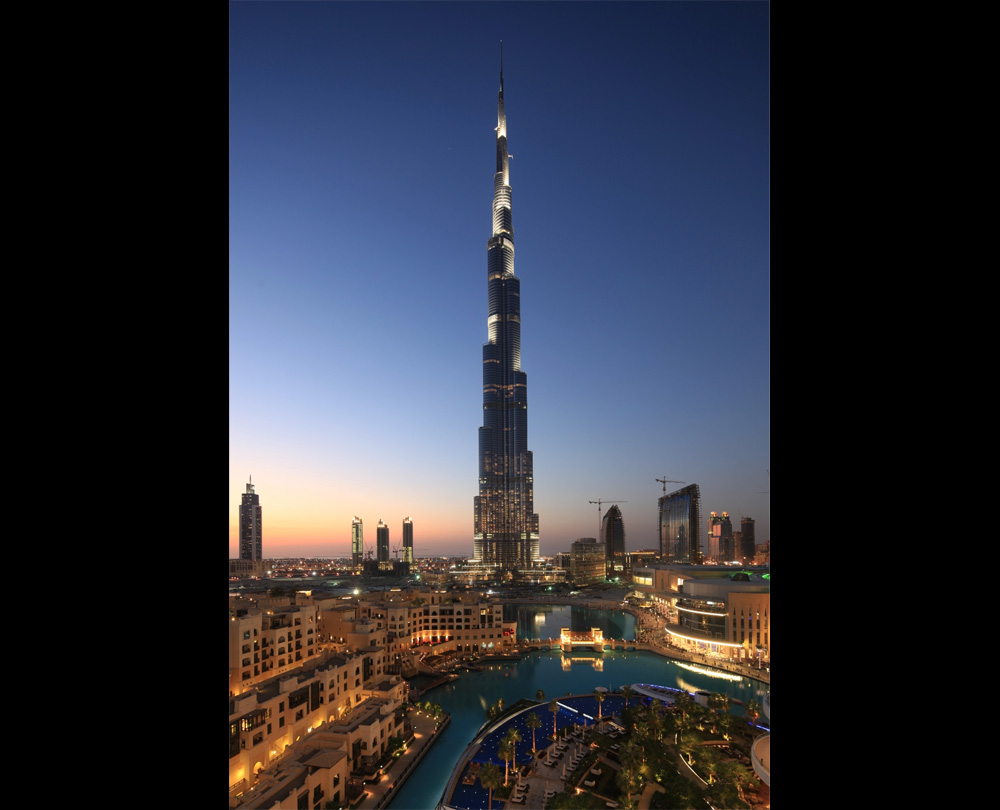 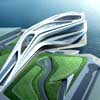 Abu Dhabi Performing Arts Centre
Burj Khalifa
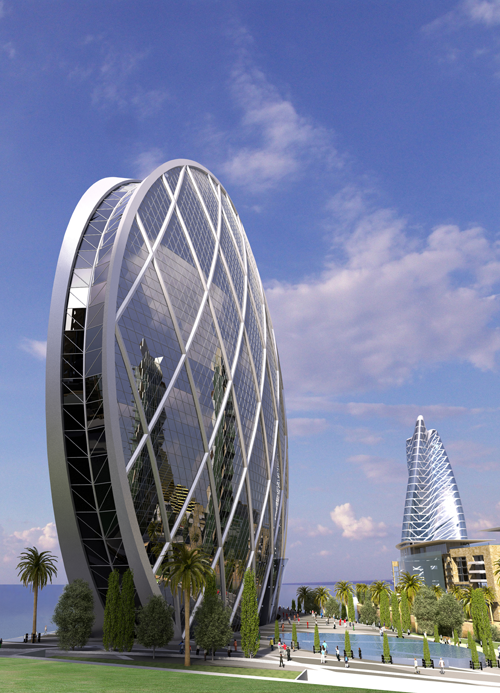 ALDAR Headquarters
The World’s Best Futuristic Design BEX Award 2008
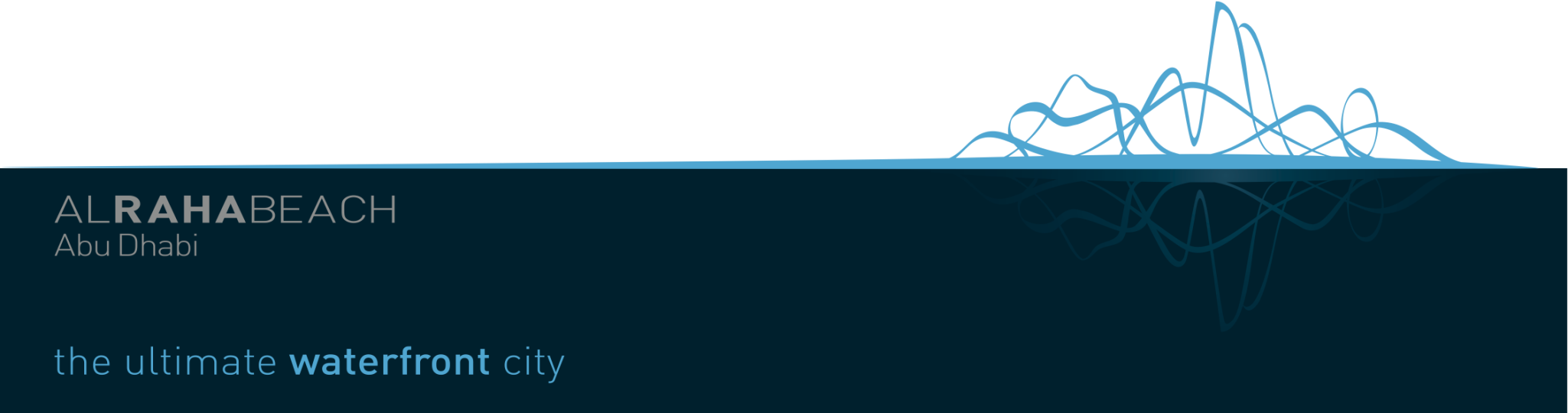 Abu Dhabi Statistics
UAE GDP Forecast
IMF UPDATE – APRIL 2011
UAE Economy is expected to expand at a steady pace averaging 4% growth over the course of next 4 years.
UAE’s PROJECTS – FOCUS ON HIGH-END MARKET
DIFFERENTIATION
HYBRID
4














8
HIGH
FOCUSSED DIFFERENTIATION
5






6





7
3





2





1
BURJ AL ARAB
ALRAHA BEACH
PALM JUMEIRAH
BURJ KHALIFA
FERRARI WORLD
Aldar HQ
ALFALAH
PERCEIVED ADDED VALUE
LOW PRICE
LOW
NOFRILLS
LOW
PRICE
HIGH
CHALLENGES FACED
PHENOMENAL GROWTH IN SHORT TIME
             Average 15% to 20% Growth Per Annum
LACK OF WHOLISTIC VIEW
                 Absence of an Integrated Approach Across Lifecycle
CHANGE IN SKILL MIX REQUIREMENT
              Functional Competencies Required for Operations/Management are Different from Development
CAPABILITY BUILDING FOR OPERATION/ MANAGEMENT
               Lack of Proactive Thinking to Build Capability for Operation/Management
LIMITED UNDERSTANDING OF MARKET & CUSTOMERS
                Inadequate Customer Focus in Development Stage
SHIFT IN DEMAND PATTERN
                 From High End Housing to Economical Housing
                 From Premium Retail/Commercial Space to Affordable Space
EMPHASIS ON COST REDUCTION
              Developers Focus on Cost Reduction and Operators/Managers Focus on Value for Customers
APPROCAHES TO OVERCOME CHALLENGES
CAPABILITY BUILDING
              Establish An Academy to Develop Competencies in Managing Built Environment
LIFE-CYCLE PERSPECTIVE
              Integrated Approach Encompassing Entire Lifecycle
STRATEGIC FIT BETWEEN MARKET DEMAND & PRODUCT DEVELOPMENT
              Follow STP Marketing; Build To Demand 
FLEXIBLE CONSTRUCTION SYSTEM
             More Proactive Response to Market Trend  
REAL ESTATE REGULATION AND LAW
              Government To Establish Clear Laws and Regulations
VALUE PROPOSITION
              In Development Stage, Greater Emphasis on Value for Money than Cost Reduction
THANK YOU
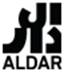 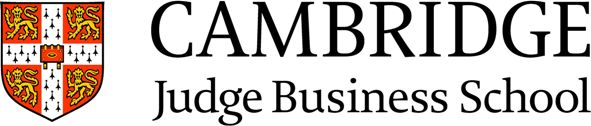